муниципальное казенное дошкольное образовательное учреждение города Новосибирска «Детский сад №16 комбинированного вида»
БЕЗОПАСНОСТЬ НА ДОРОГАХ.
ПАМЯТКА ДЛЯ ДОШКОЛЬНИКОВ
и их родителей

ПОДГОТОВИЛА: воспитатель высшей категории  Шерстнева Г.В.
По трассам, улицам, проулкамМашины едут взад-вперед.А ты выходишь на прогулку,Теперь, мой друг, ты пешеход!
                            Машины едут –                            За рулем водители сидят,                            И на дорогу сквозь стекло                            Внимательно глядят.
Должны друг друга уважатьВодитель с пешеходом!Друг другу не должны мешать –Быть вежливым «народом»!
                                                                   Ходить по улице малыш                                                                   Не должен в одиночку,                                                                   Идешь, бежишь или стоишь –                                                                   Всегда ты за руку держись!

Чтоб по улице гулять,Надо правила все знать.Правила дают ответ.Где опасен путь, где нет.
Знают дети с давних порДобрый друг наш – светофор.Нам его подскажет светПуть свободен или нет.
Пешеходный светофор
Если добрый светофорчик 
человечка показал,Красный цвет предупреждает, 
чтобы ты пока стоял.А зеленого увидел,- 
ну, тогда смелей вперед.И, пока тебе он светит, 
транспорт, точно, подождет.
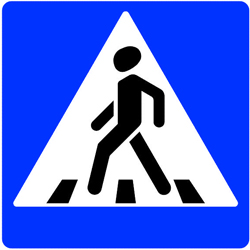 Знак “Пешеходный переход"
С дорожкой полосатойСтоит у «зебры» знакДолжны вы знать, ребята,Что это не пустяк:Переходя по «зебре»Сначала убедись,Что все стоят машины –Теперь поторопись! 

       Зебра под ноги легла:Проходите, детвора.Безопасен этот путь.Ты про это не забудь.Чтоб по зебре шел ты смело,Погляди сначала влево.А дошел до середины,Так. А  справа нет машины?
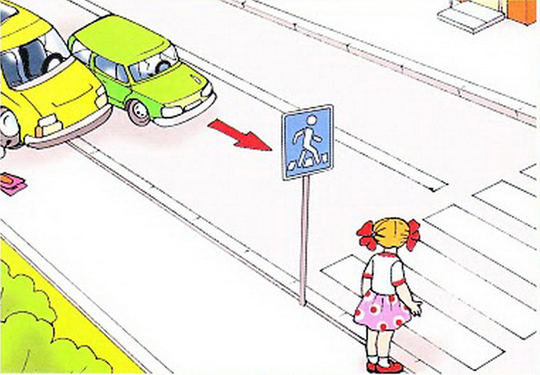 Всем ребятам умным ясно:Где дорога – там опасно!Отыщи-ка, пешеходЧёрно-белый переход!Не горит зелёный свет?Светофора вовсе нет?Что такое? Как же так?Посмотри на синий знак.Человечек в нём идёт?Значит – это переход.У дороги смирно встань,Не беги, не хулигань,Маму за руку бери,Вправо-влево посмотри!Приглашает переход:- Проходи по мне вперёд!



Для продвижения вдоль дорогЕсть пешеходная дорожка.А, где движение машин -Не место детским ножкам!
Если надо перейтиТебе через дорогу,С этой целью по путиВсегда есть переходы!
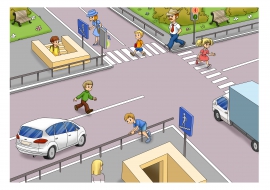 Знак “Подземный пешеходный переход”
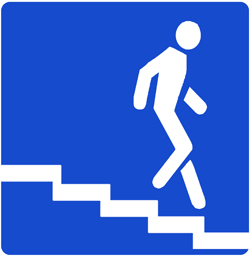 Коль дорожка вниз идет,Здесь - подземный переход.Безопасен этот путь.Ты про это не забудь.
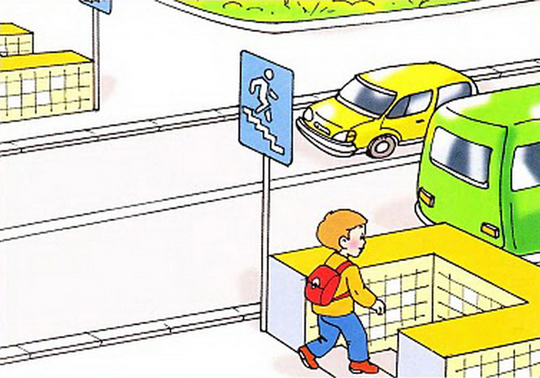 Переход перекрестка
Чтобы вы на перекресткеПод машину не попали,Тут совсем все очень просто:Избегай диагонали.А иди по светофору,Только на зеленый свет.Дольше так, но безопасней!И другого пути нет.
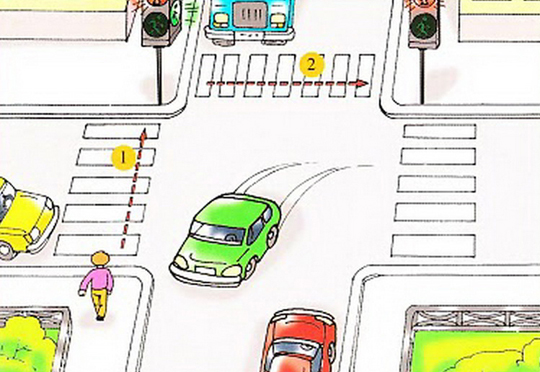 Автобус на остановке
Надо обойти автобус?Знай, тут правило одно:Обходи автобус сзади.Спереди – запрещено!
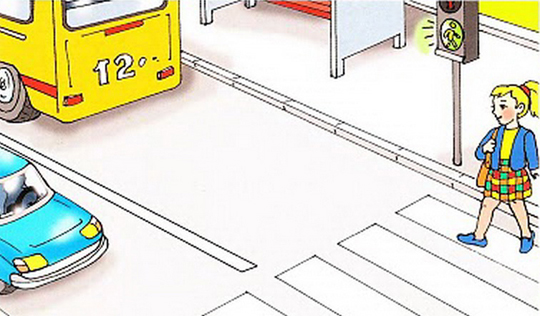 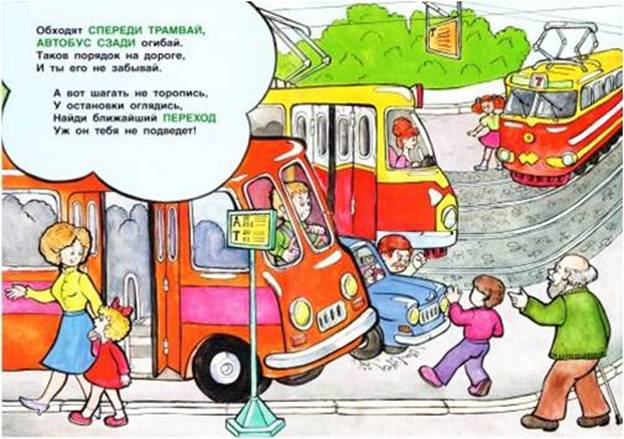 Место остановки автобуса
Буква “А” в квадрате желтом,                                                                             Значит, это – остановка.                                                                             На скамейке посиди,                                                                             И автобус подожди.










Если ты на остановке
Ждешь автобусной парковки,
Наш совет для детворы:
здесь не место для игры.
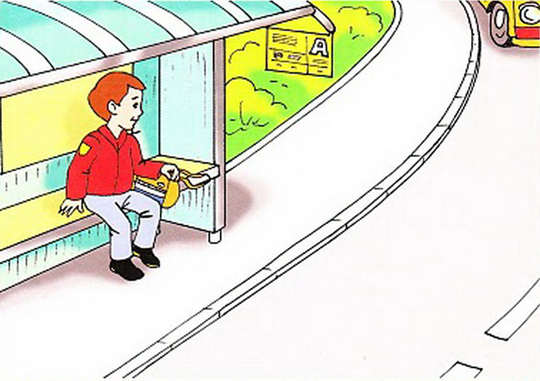 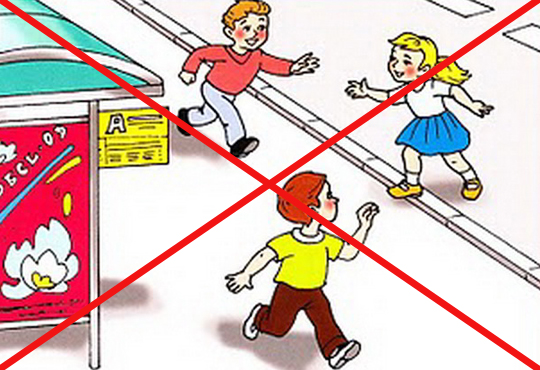 Не играйте на проезжей части
Гуляй всегда ты во дворе –Не бегай на дорогу!Площадки есть - там детвореДля игр места много.





      



      Следуйте, дети, правилам этим:Играть на дороге не следует детям!Лишь во дворе и на детской площадкеМожете мяч вы гонять без оглядки.
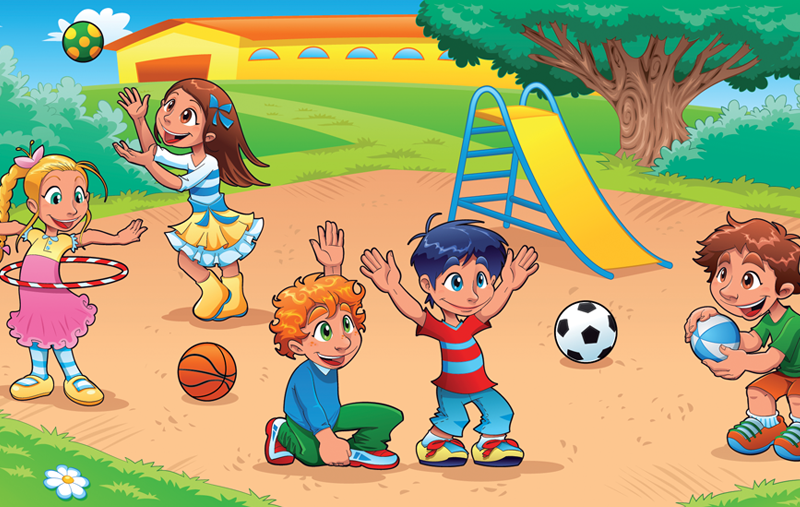 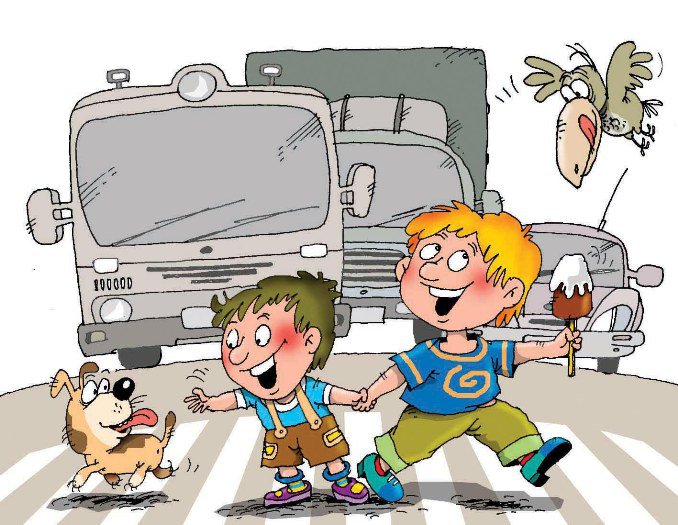 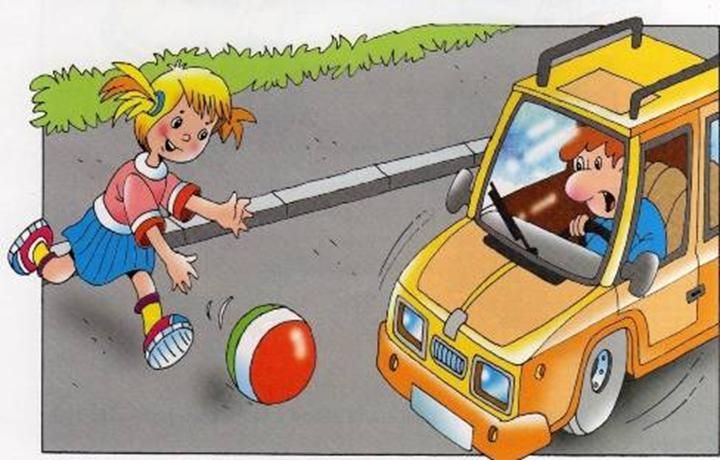 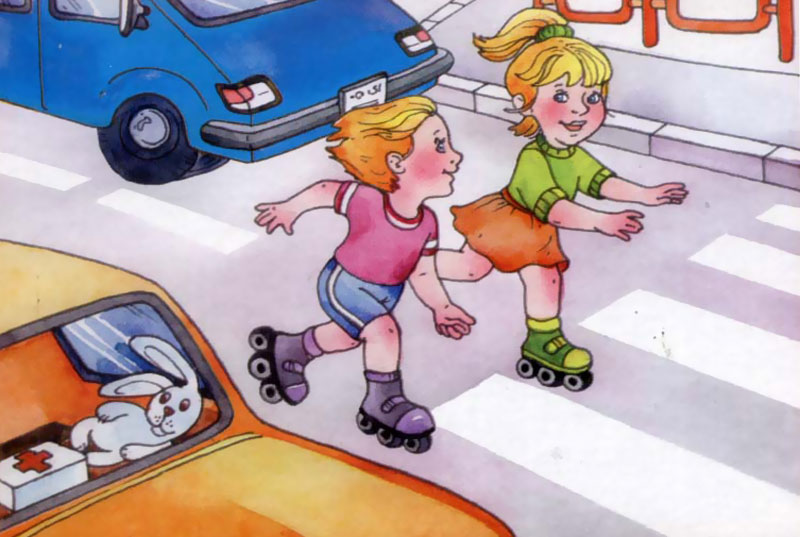 Выезд со двора
Если видишь, что машина                                                             Выезжает со двора.                                                             Для сомненья нет причины:                                                             Пропустите, детвора.
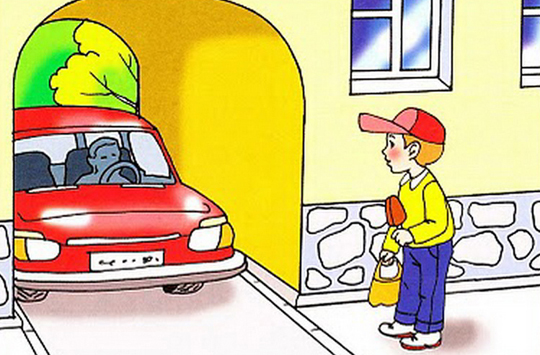 Игра на дороге
Если куклу или мячик на дорогу уронили,Там, где часто проезжают быстрые автомобили,То не надо за игрушкой вам бросаться на дорогу.Лучше к взрослым обратиться, ведь они всегда помогут.
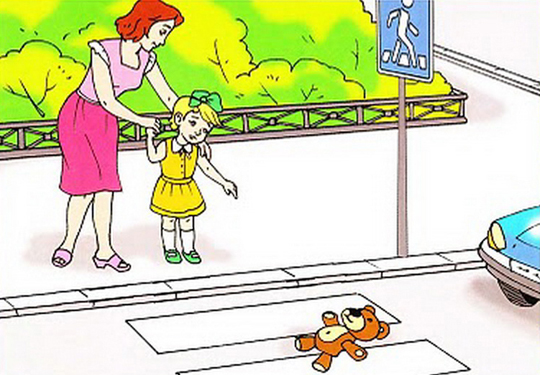 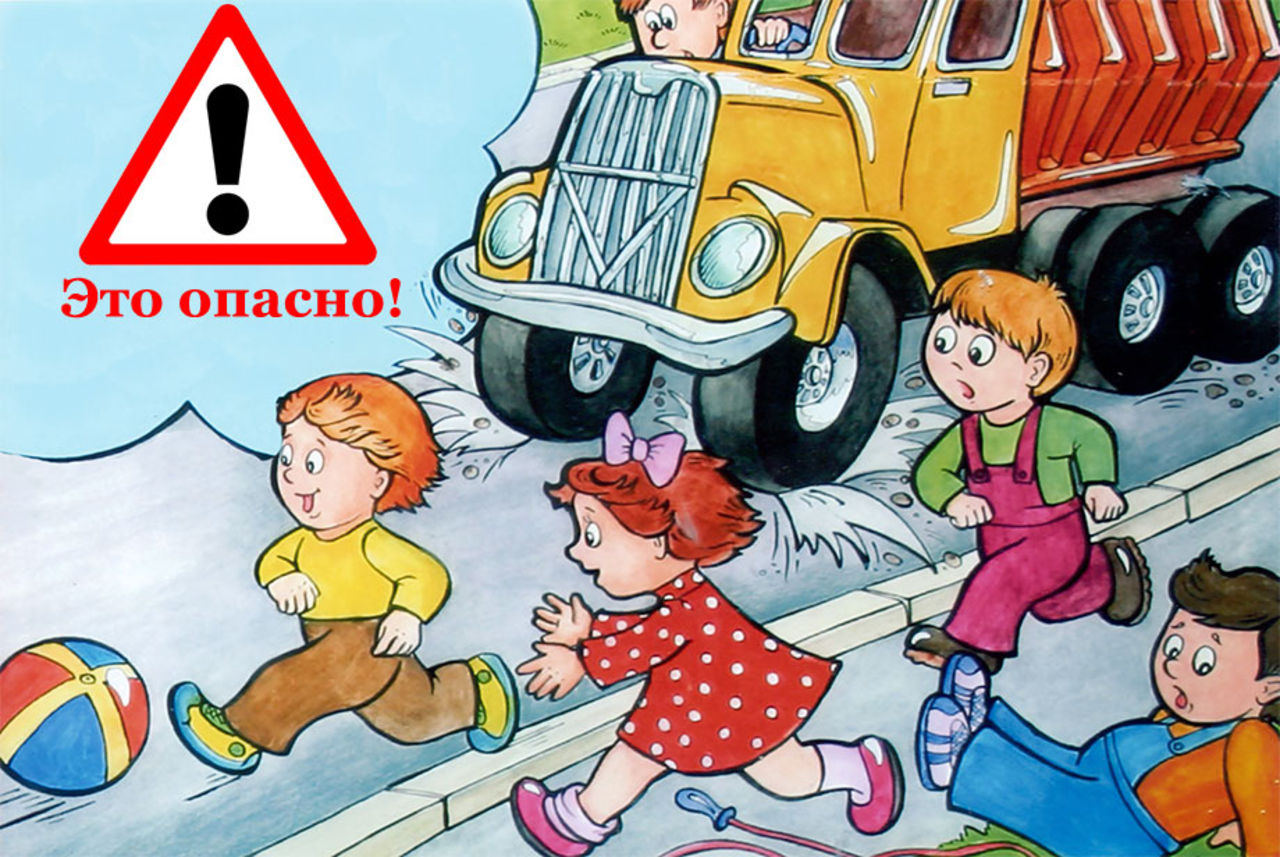 Велосипед
Думаешь, велосипедНастоящий транспорт? Нет!Помни: на проезжей частиТрудно избежать несчастья!Если есть велосипед,Но, не дорос до нужных лет,Катайся лучше во дворе.Там безопасно детворе.
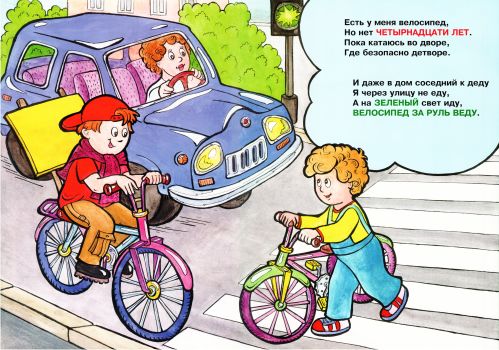 Проселочная дорога
Если ты за городом: тротуара нет.Как идти нам правильно, кто же даст ответ?Слева по обочине должен ты идти.Видишь встречный транспорт - в сторону уйди.
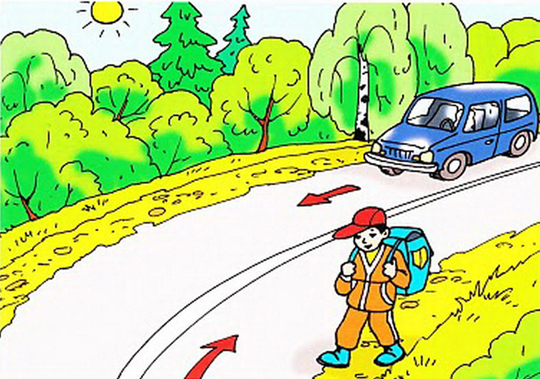 Зимние забавы
Санки, лыжи и коньки                                    Скрасят зимние деньки.                                    Но кататься, это ясно,                                    Нужно в месте безопасном.
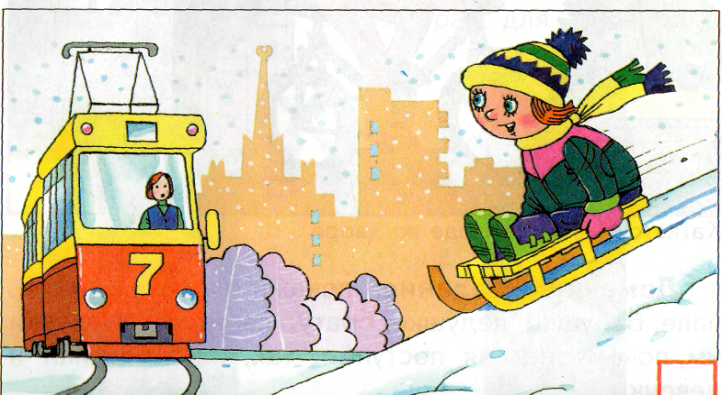 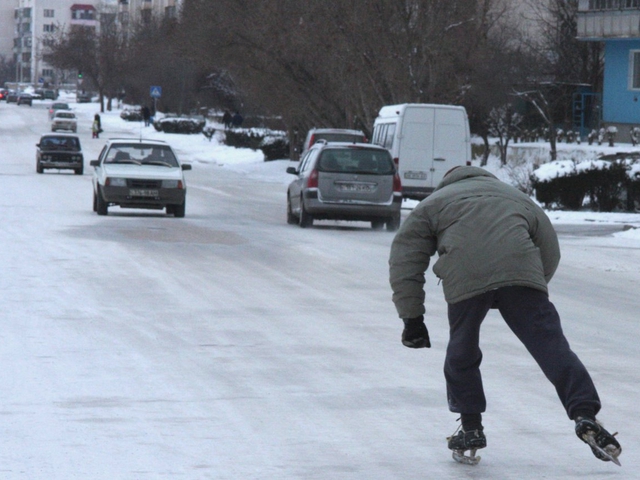 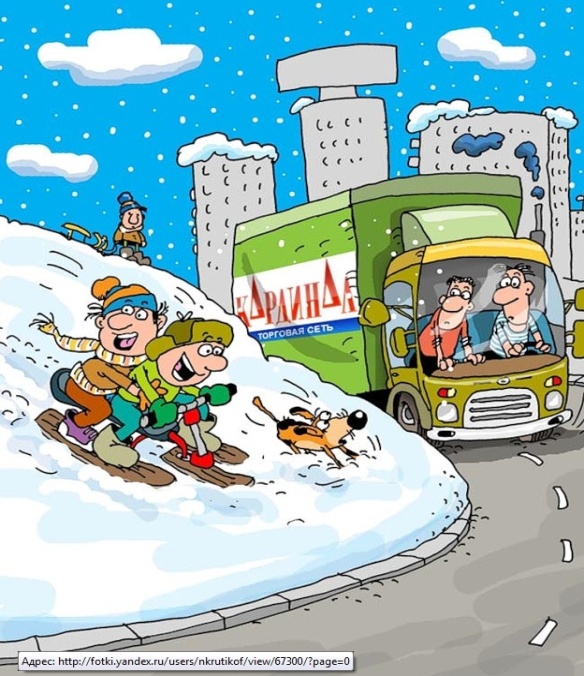 РЕБЁНОК  -  ПАССАЖИР легкового автомобиля
-   Садись в детское кресло! 
Пристегнись ремнём безопасности!
Не садись на колени к взрослым!
    При аварии тебя могут придавить.
Не стой за спиной водителя между спинками передних сидений!
Не отвлекай водителя во время движения!
РЕБЕНОК – ПАССАЖИР общественного транспорта
Прежде чем сесть в транспорт, подожди пока выйдут пассажиры
Заходи в транспорт по очереди – не мешай другим
Уступи в транспорте место пожилым людям
Во время движения крепко держись за поручни
Не стой у дверей во время движения
Транспорт на остановке нельзя обходить ни сзади, ни спереди. Дождись, пока он уедет.
Рекомендации для родителей
1. При движении по тротуару:
- придерживайтесь правой стороны тротуара;
- не ведите ребенка по краю тротуара: взрослый должен находиться со стороны проезжей части;
2. При ожидании общественного транспорта:
- стойте вместе с детьми только на посадочных площадках, а при их отсутствии на тротуаре или обочине.
3. Готовясь перейти дорогу:
- остановитесь или замедлите движение, осмотрите проезжую часть;
- привлеките ребенка к наблюдению за обстановкой на дороге;
- подчеркивайте свои движения: поворот головы для осмотра улицы, остановку для осмотра дороги, остановку для пропуска автомобилей;
- учите ребенка различать приближающиеся транспортные средства;
- не стойте с ребенком на краю тротуара, так как при проезде транспортного средство может зацепить, сбить, наехать задними колесами;
- неоднократно показывайте ребенку, как транспортное средство останавливается у перехода, как оно движется по инерции.
4. При выходе из дома:
- сразу обратите внимание ребенка на движение транспортных средств у подъезда и вместе посмотрите, не приближается ли к вам автомобиль, мотоцикл, мопед, велосипед;
- если у подъезда стоят транспортные средства или растут деревья, закрывающие обзор, приостановите свое движение и оглянитесьнет ли за препятствием опасности.
5. При переходе проезжей части:
- переходите дорогу только по пешеходным переходам или на перекрестках по отмеченной линиизебре, иначе ребенок привыкнет переходить где придется;
- не спешите и не бегите; переходите дорогу всегда размеренным шагом;
- не переходите дорогу наискосок; подчеркивайте, показывайте и рассказывайте ребенку каждый раз, что идете строго поперек улицы, что это делается для лучшего наблюдения за авто -, мототранспортными средствами;
- не торопитесь переходить дорогу, если на другой стороне вы увидели друзей, родственников, знакомых. Не спешите и не бегите к ним, внушите ребенку, что это опасно;
- не начинайте переходить улицу, по которой редко проезжает транспорт, не посмотрев вокруг;
- объясните ребенку, что автомобили могут неожиданно выехать из переулка, со двора дома;
6. При посадке и высадке из общественного транспорта:
- выходите впереди ребенка, так как малыш может упасть, а ребенок постарше может выбежать из-за стоящего транспорта на проезжую часть;
- подходите для посадки к двери транспортного средства только после полной остановки: ребенок, как и взрослый, может оступиться и попасть под колеса;
- не садитесь в общественный транспорт в последний момент при его отправлении; особую опасность представляет передняя дверь, так как можно попасть под колеса транспортного средства;
- научите ребенка быть внимательным в зоне остановке особо опасном месте для него: стоящий автобус сокращает обзор дороги в этой зоне.
7. При движении автомобиля:
- приучайте детей сидеть в автомобиле только на заднем сиденье; не разрешайте сидеть рядом с водителем, если переднее сиденье не оборудовано детским креслом;
- не разрешайте малолетнему ребенку во время движения стоять на заднем сиденье: при столкновении или внезапной остановке он может перелететь через спинку сиденья и удариться о переднее стекло;
- не разрешайте детям находиться в автомобиле без присмотра.
ДОРОГИЕ РОДИТЕЛИ, ЗНАЙТЕ:
К моменту поступления ребенка в школу он должен усвоить и соблюдать следующие правила поведения на улице и в транспорте:
- играй только в стороне от дороги;- переходи улицу там, где обозначены указатели перехода, где их нет — на перекрестках по линии тротуаров;- переходи улицу только шагом, не беги;- следи за сигналами светофора, когда переходишь улицу;- посмотри при переходе улицы сначала налево, а потом направо;- не пересекай путь приближающемуся транспорту;- машины, стоящие на дороге у тротуара или обочины, всегда обходи так, чтобы был хороший обзор дороги, проезжей части;- трамвай всегда обходи спереди;- входи в любой вид транспорта и выходи из него только тогда, когда он стоит, нельзя прыгать на ходу;- входи в транспорт через задние двери, выходи только через передние;- не высовывайся из окна движущегося транспорта;- выходи из машины только с правой стороны, когда она подъехала к тротуару или обочине дороги;- не выезжай на велосипеде на проезжую часть;если ты потерялся на улице, не плачь, попроси прохожего взрослого или милиционера помочь тебе, назови свой домашний адрес.
Помните!
Ребенок учится законам улицы, беря пример с вас, родителей, других взрослых. 
Пусть ваш пример учит дисциплинированному поведению на улице не только вашего ребенка, но и других детей. 
Переходите улицу в точном соответствии с правилами. 
Старайтесь сделать все возможное, чтобы оградить детей от несчастных случаев на дорогах!